Improving the Privacy ofWireless Protocols
Srinivasan Seshan (and many collaborators)
Carnegie Mellon University
1
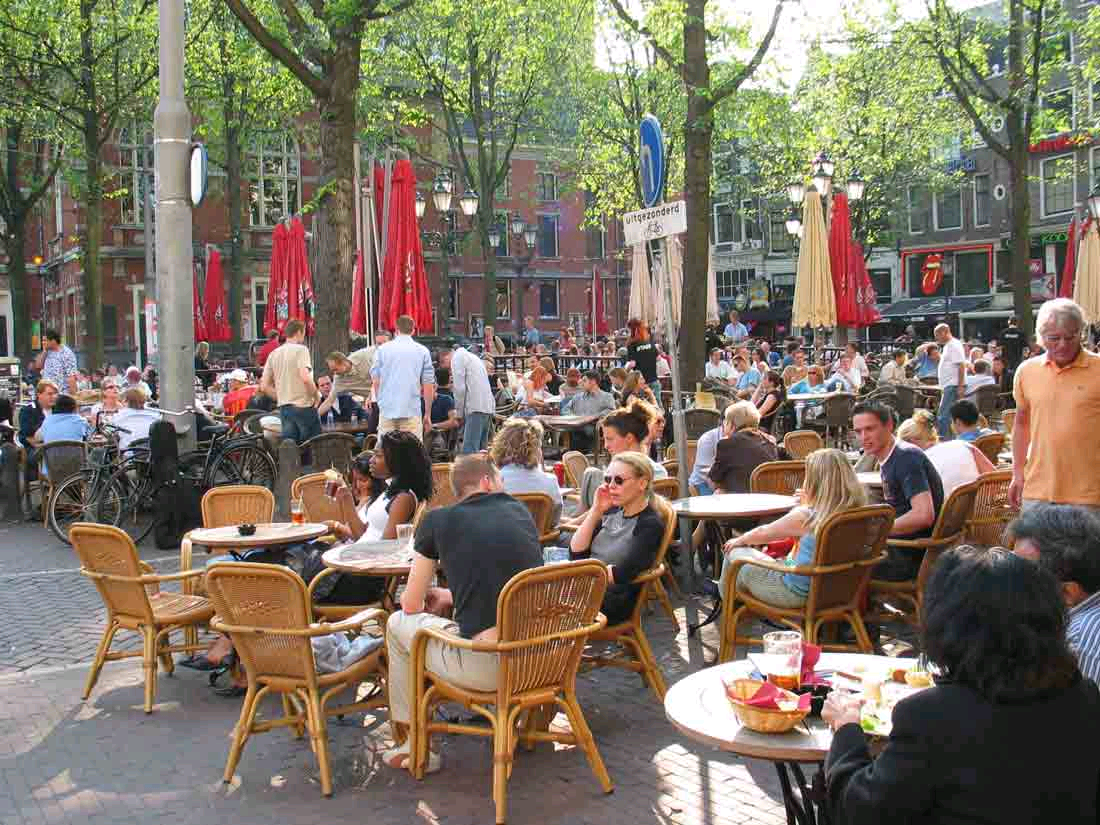 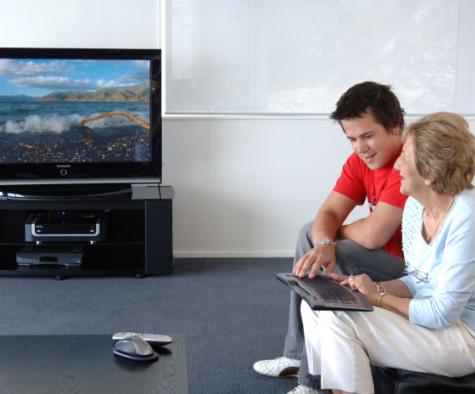 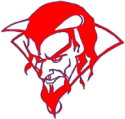 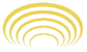 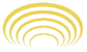 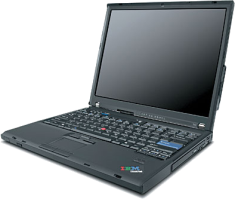 tcpdump
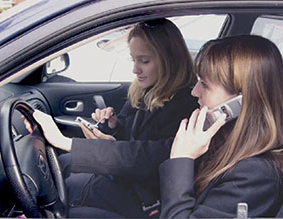 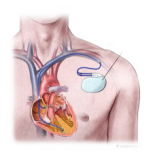 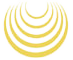 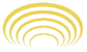 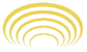 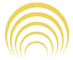 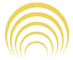 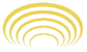 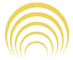 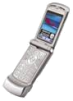 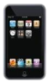 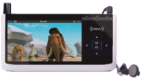 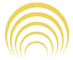 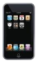 Protocol Header
Protocol Header
Protocol Header
Protocol Header
Protocol Header
Protocol Control Info
Buddy list: Alice, Bob, …
Protocol Control Info
Blood pressure: high
Home location=(47.28,…
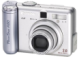 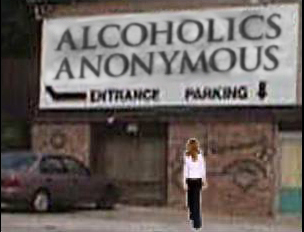 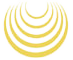 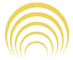 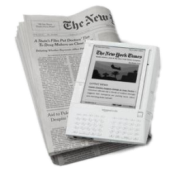 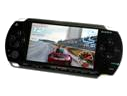 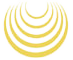 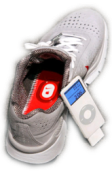 2
[Speaker Notes: More and more personal devices are being equipped with wireless capabilities like 802.11 and bluetooth. They include everything from media players and ipods to sensors on our clothing and our bodies.

Because of this trend, we now often carry wireless devices with us where ever we go, from our homes to our cars and even to places that we think should have more privacy.

Unfortunately, in this emerging wireless world, bad guys still exist. They can easily overhear any of our wireless transmissions, often with nothing more than a laptop computer. Thus, without protection, an eavesdropper can easily obtain private information.]
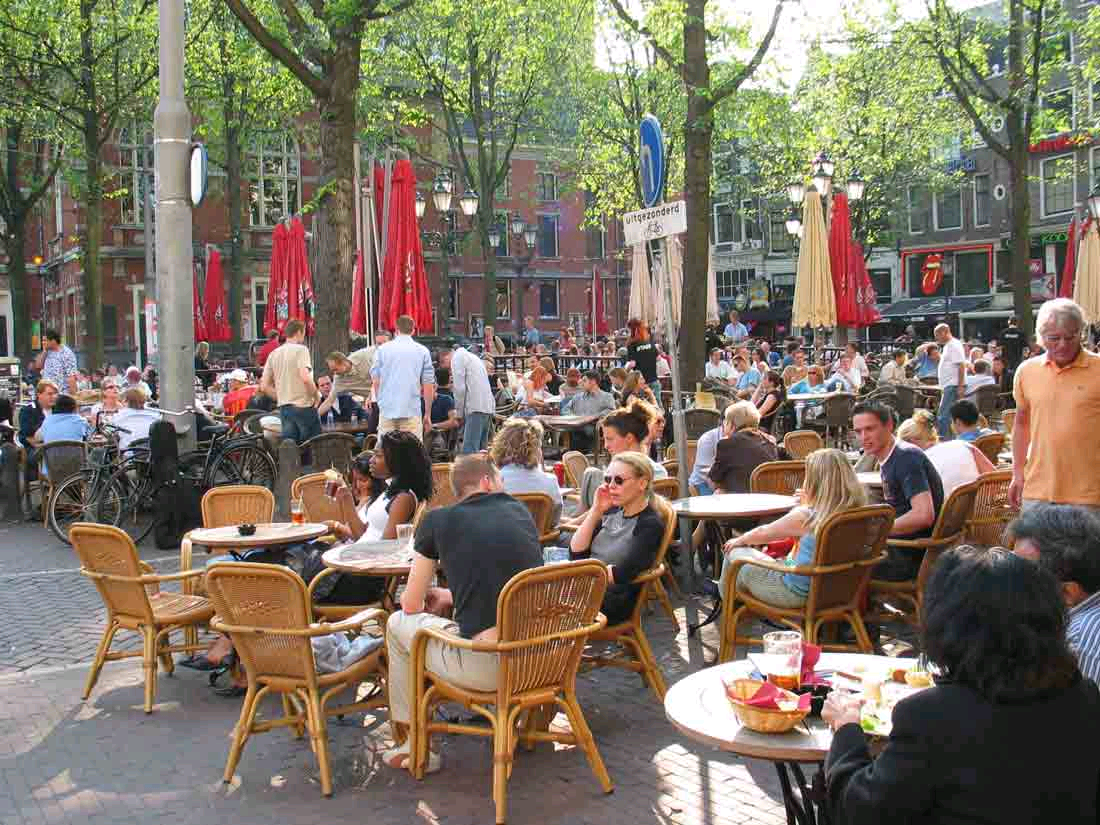 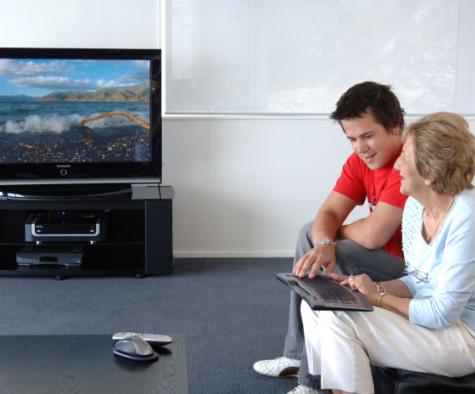 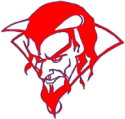 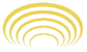 Protocol Header
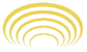 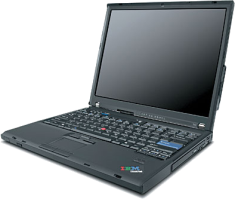 tcpdump
Protocol Control Info
Protocol Header
Protocol Control Info
Protocol Header
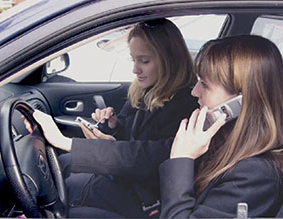 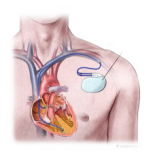 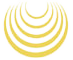 Protocol Header
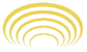 Protocol Header
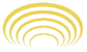 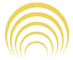 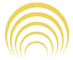 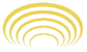 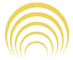 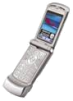 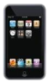 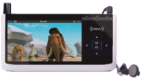 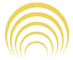 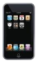 Link Layer Header
Link Layer Header
Link Layer Header
Link Layer Header
Link Layer Header
Protocol Header
Protocol Header
Protocol Header
Protocol Header
Protocol Header
PrivatePhoto1.jpg
Buddy list: Alice, Bob, …
PrivateVideo1.avi
Blood pressure: high
Home location=(47.28,…
Home location=(47.28,…
Protocol Control Info
Buddy list: Alice, Bob, …
Protocol Control Info
Blood pressure: high
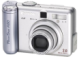 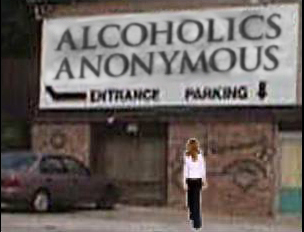 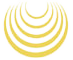 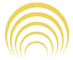 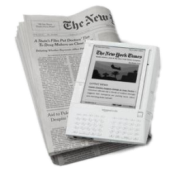 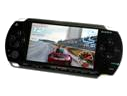 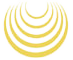 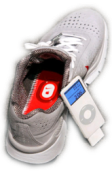 3
[Speaker Notes: To address this concern, most wireless protocols employ encryption to protect the payloads in packets that are transmitted.

However, protocol control information, in packet headers and during link setup, remain exposed. But this stuff is innocuous right? Can it reveal anything sensitive about us?]
What can Protocol Control Info Reveal?
To speed association, done via SSIDs
Sample data below from SIGCOMM 2004
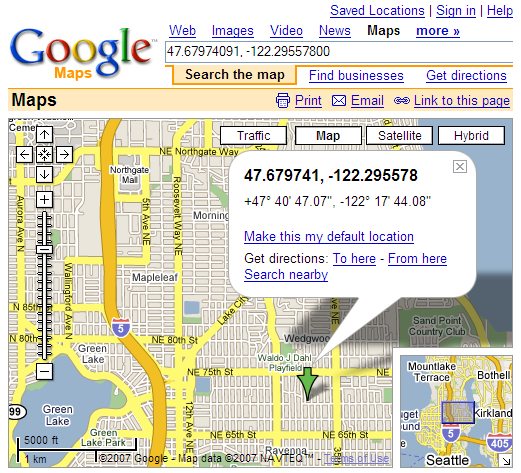 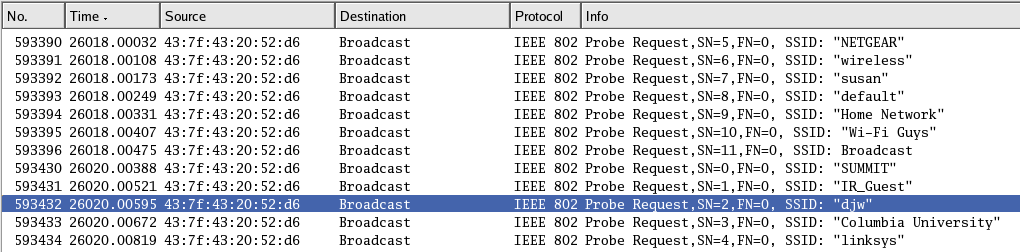 Home
Set of SSIDs helps to identify user in terms of networks and places they’ve been
Cross-index with location databases (Wigle) for geographic information.
4
What can Protocol Control Info Reveal?
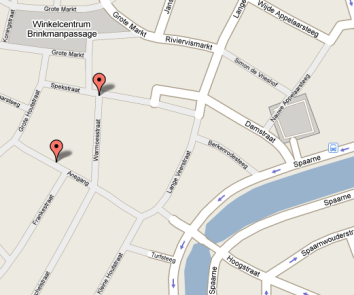 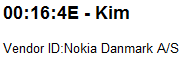 www.bluetoothtracking.org
Location traces can be deanonymized
[Beresford 03, Hoh 05-07, Krum 07]
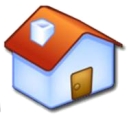 Kim’s House
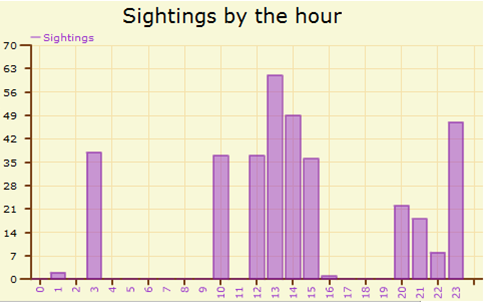 00:16:4E:11:22:33
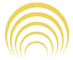 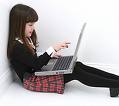 5
[Speaker Notes: How to link to personal ident]
Who Might be Tracking You?
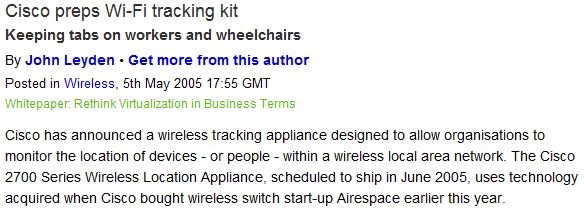 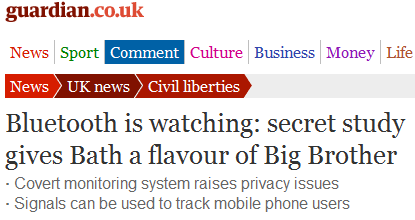 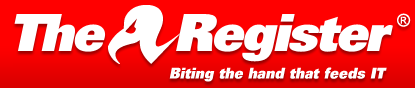 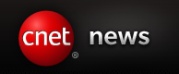 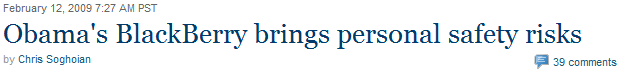 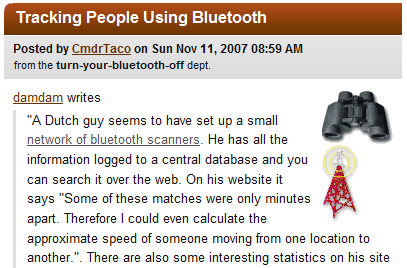 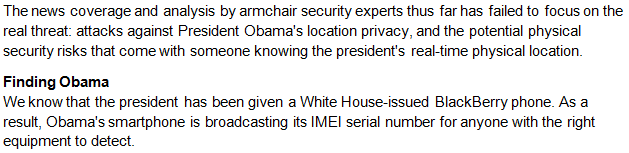 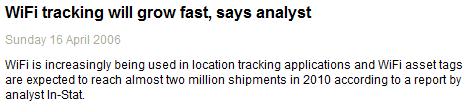 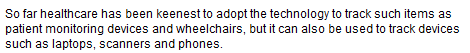 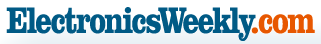 6
[Speaker Notes: Who might be tracking you? Well, you might be surprised to learn that some research institutions,  employers, and individuals are already using some of this technology to keep tabs on people in the wild. For example, a guy and his friends set up a small tracking network in the netherlands. None these tracking networks are currently doing anything really evil, but it isn’t hard to imagine abuse since we can not control who tracks us. We are becoming more and more attached to our wireless devices, so it is likely that these threats will only grow in the future.]
Outline
Quantifying the tracking threat


Building identifier-free protocols


Private crowd-sourcing
7
Best Security Practices Today
Bootstrap
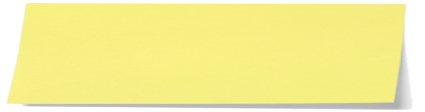 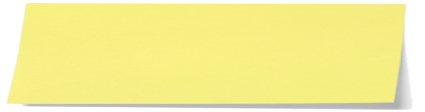 Name: Alice’s Device
Secret: Alice<3Bob
Name: Bob’s Device
Secret: Alice<3Bob
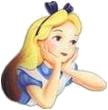 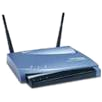 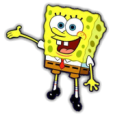 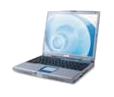 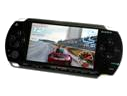 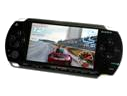 Out-of-band (e.g., password, PIN)
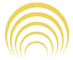 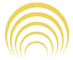 From: 11:22:33:44:55:66
To:  BROADCAST
Search probe
From: 11:22:33:44:55:66
To:  BROADCAST
Announcement
Discover
Authenticate
and Bind
From: 11:22:33:44:55:66
To: AA:BB:CC:DD:EE:FF
Credentials, key exchange
 Ksession
From: AA:BB:CC:DD:EE:FF
To: 11:22:33:44:55:66
Credentials, key exchange
Use to encrypt
& authenticate
Confidentiality
Authenticity
Integrity
From: 11:22:33:44:55:66
To: AA:BB:CC:DD:EE:FF
Send Data
From: AA:BB:CC:DD:EE:FF
To: 11:22:33:44:55:66
8
[Speaker Notes: XXX: tie mac_address to encryption key in data phase, then flip symmetric key/public key, add O(k) notation on speed of algos

Delay anim
Name of devices

In general, there are 4 phases of wireless protocols. First, secrets or keys are bootstrapped in an out-of-band manner to enable all future communication. Then, each time a device is turned on, it tries to discover nearby devices using probes or announcements. For those that it discovers, it authenticates and binds a link to them to enable confidential and authenticated data traffic. This basic structure is used for not only ad hoc communication such as between game stations, but also between smaller devices using bluetooth such as phones and headsets, and infrastructure devices such as 802.11 access points.

Now, we see clearly here that one problem is that the device addresses are in the sender and recipient fields of each packet header, allowing an eavesdropper to easily overhear and track the devices.]
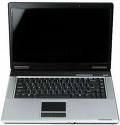 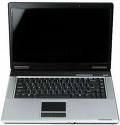 tcpdump
tcpdump
time
Identifiers
A well known technical problem
Devices have unique and consistent addresses 
e.g., 802.11 devices have MAC addresses
 fingerprinting them is trivial!
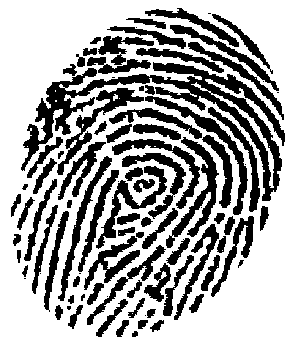 MAC address now:
00:0E:35:CE:1F:59
MAC address later:
00:0E:35:CE:1F:59
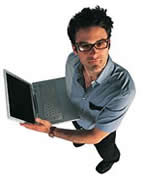 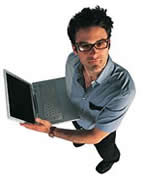 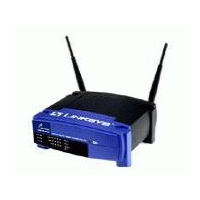 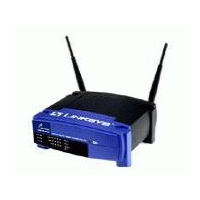 Adversary
9
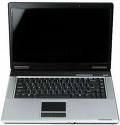 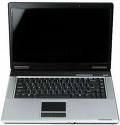 tcpdump
tcpdump
time
Identifiers
The widely proposed technical solution
Pseudonyms: Change addresses over time
802.11: Gruteser ’05, Hu ’06, Jiang ’07
Bluetooth: Stajano ’05
RFID: Juels ‘04
GSM: already employed
MAC address now:
00:0E:35:CE:1F:59
MAC address later:
00:AA:BB:CC:DD:EE
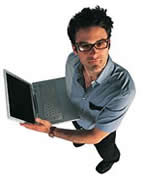 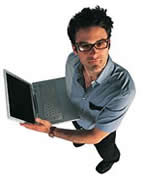 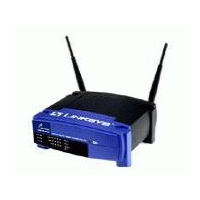 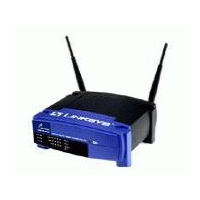 ?
10
Search: “Bob’s Home Net”
Packets  Intel Email Server
…
Search: “Bob’s Home Net”
Packets  Intel Email Server
…
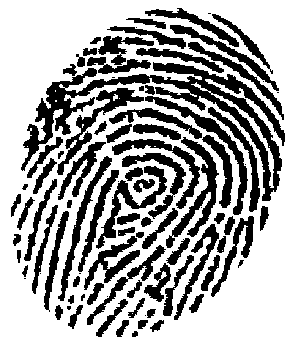 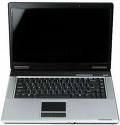 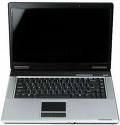 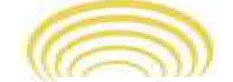 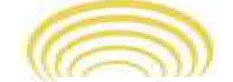 tcpdump
tcpdump
time
Identifiers
Our work shows: Pseudonyms + WPA are not enough
Implicit identifiers: identifying characteristics of traffic
E.g., most users identified with 90% accuracy in hotspots
00:0E:35:CE:1F:59
00:AA:BB:CC:DD:EE
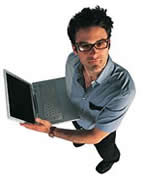 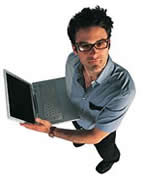 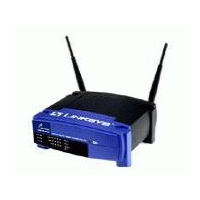 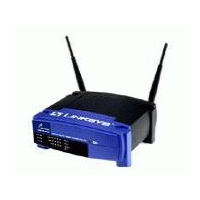 11
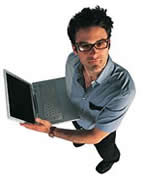 ?
Implicit Identifiers by Example
Consider one user at SIGCOMM 2004
Seen in an “anonymized” wireless trace(device addresses hashed, effectively a temporary address)
Transferred 512MB via BitTorrent on a congested 802.11 network(Poor network etiquette?)
Can we still identify the culprit?
bittorrent transfer
00:0E:35:CE:1F:59
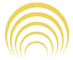 ?
00:0E:35:CE:1F:59
00:0E:35:CE:1F:59
12
[Speaker Notes: To illustrate, let’s consider an example…]
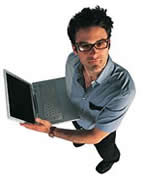 ?
Tracking Example
Fingerprint: network names in probes
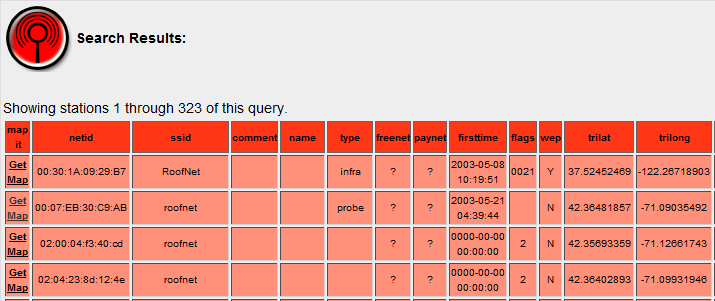 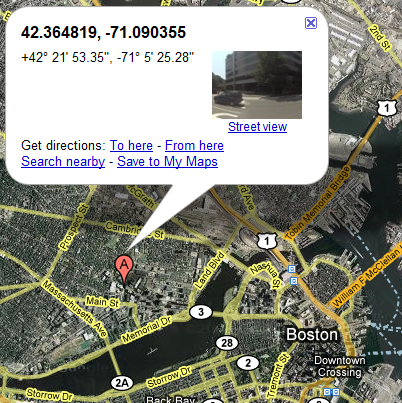 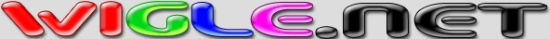 Wardriving Database
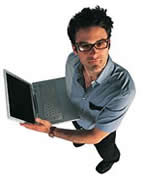 00:0E:35:CE:1F:59
Probe: “roofnet”
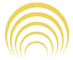 User of “roofnet”
community network at MIT
13
[Speaker Notes: Implicit identifier: SSIDs in probes
Set of SSIDs in 802.11 probe requests
Many 802.11 drivers search for preferred networks
Usually networks you have associated with before]
Problem: Long-term Linkability
Bootstrap
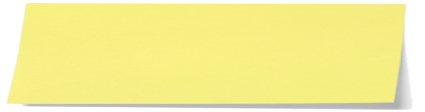 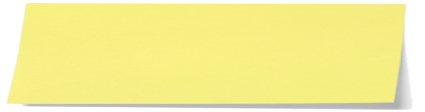 Name: Bob’s Network
Secret: Alice<3Bob
Name: Alice’s Laptop
Secret: Alice<3Bob
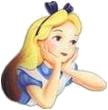 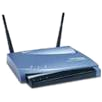 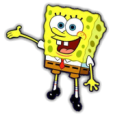 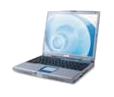 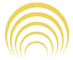 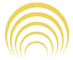 From: 11:22:33:44:55:66
To:  BROADCAST
Search probe
From: 11:22:33:44:55:66
To:  BROADCAST
Announcement
Discover
Is Bob’s Network here?
Identifiers
needed for
rendezvous!
Bob’s Network is here
Identifiers
needed for
authentication!
Authenticate
and Bind
From: 11:22:33:44:55:66
To: AA:BB:CC:DD:EE:FF
Credentials, key exchange
Proof that I’m Alice
From: AA:BB:CC:DD:EE:FF
To: 11:22:33:44:55:66
Credentials, key exchange
Proof that I’m Bob
From: 11:22:33:44:55:66
To: AA:BB:CC:DD:EE:FF
Send Data
From: AA:BB:CC:DD:EE:FF
To: 11:22:33:44:55:66
14
[Speaker Notes: To see why these implicit identifiers exist, lets look at how wireless protocols work.

In general, there are 4 phases of wireless protocols. First, secrets or keys are bootstrapped in an out-of-band manner to enable all future communication. Then, each time a device is turned on, it tries to discover nearby devices using probes or announcements. For those that it discovers, it authenticates and binds a link to them to enable confidential and authenticated data traffic. This basic structure is used for not only ad hoc communication such as between game stations, but also between smaller devices using bluetooth such as phones and headsets, and infrastructure devices such as 802.11 access points.

Now, we see clearly here that one problem is that the device addresses are in the sender and recipient fields of each packet header, allowing an eavesdropper to easily overhear and track the devices.]
00:AA:BB:CC:DD:EE
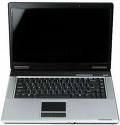 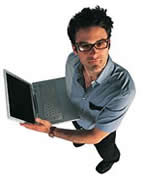 SSID Probe:
“roofnet”
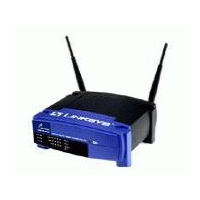 tcpdump
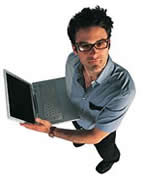 Bittorrent
transfer
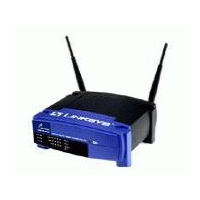 ?
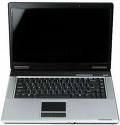 tcpdump
time
Implicit Identifiers by Example
Implicit identifier: SSIDs in probes
Set of SSIDs in 802.11 probe requests
Many 802.11 drivers search for preferred networks
Usually networks you have associated with before
00:0E:35:CE:1F:59
15
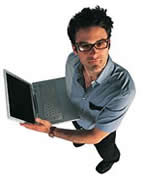 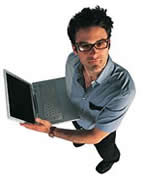 time
Tracking Example
Fingerprint: IP broadcast packet sizes
Set of broadcast packet sizes in network traffic
e.g., advertisements by Apple Bonjour, iTunes, NetBIOS
11:11:22:33:44:55
00:0E:35:CE:1F:59
239 bytes
239 bytes
11:11:22:33:44:55
00:0E:35:CE:1F:59
245 bytes
245 bytes
257 bytes
257 bytes
11:11:22:33:44:55
00:0E:35:CE:1F:59
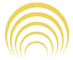 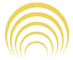 ?
16
Problem: Short-term Linkability
Data packets in the same session remain linked;
in aggregate, these can be fingerprints
From: 12:34:56:78:90:ab
To: 11:22:33:44:55:66
500 bytes
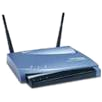 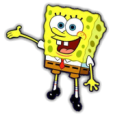 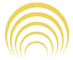 From: 12:34:56:78:90:ab
To: 11:22:33:44:55:66
500 bytes
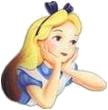 11:22:33:44:55:66
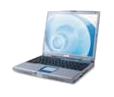 From: 00:00:99:99:11:11
To: 22:33:AA:BB:CC:DD
From: 00:00:99:99:11:11
To: 11:22:33:44:55:66
250 bytes
From: 12:34:56:78:90:ab
To: 11:22:33:44:55:66
200 bytes
From: 00:00:99:99:11:11
To: 22:33:AA:BB:CC:DD
From: 00:00:99:99:11:11
To: 11:22:33:44:55:66
250 bytes
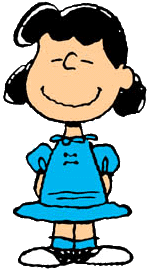 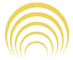 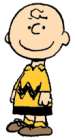 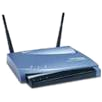 From: 12:34:56:78:90:ab
To: 11:22:33:44:55:66
200 bytes
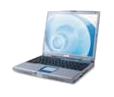 From: 00:00:99:99:11:11
To: 22:33:AA:BB:CC:DD
From: 00:00:99:99:11:11
To: 11:22:33:44:55:66
250 bytes
22:33:AA:BB:CC:DD
17
[Speaker Notes: A secondary problem is short-term linking. While information in a single encrypted packet is probably not identifying, we saw with broadcast packet sizes that in aggregate, the set or sequence of sizes can serve as a fingerprint.]
Problem: Short-term Linkability
Bootstrap
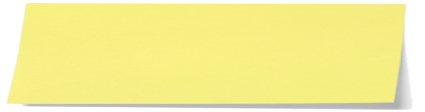 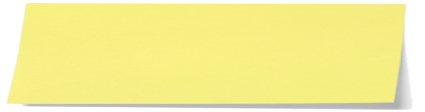 Name: Bob’s Network
Secret: Alice<3Bob
Name: Alice’s Laptop
Secret: Alice<3Bob
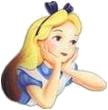 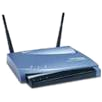 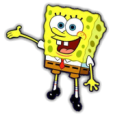 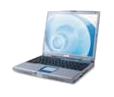 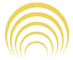 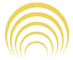 From: 11:22:33:44:55:66
To:  BROADCAST
Search probe
From: 11:22:33:44:55:66
To:  BROADCAST
Announcement
Discover
Is Bob’s Network here?
Bob’s Network is here
Authenticate
and Bind
From: 11:22:33:44:55:66
To: AA:BB:CC:DD:EE:FF
Credentials, key exchange
Proof that I’m Alice
From: AA:BB:CC:DD:EE:FF
To: 11:22:33:44:55:66
Credentials, key exchange
Proof that I’m Bob
Identifiers
needed for
packet filtering!
From: 11:22:33:44:55:66
To: AA:BB:CC:DD:EE:FF
Send Data
250 bytes
From: AA:BB:CC:DD:EE:FF
To: 11:22:33:44:55:66
500 bytes
18
[Speaker Notes: To see why these implicit identifiers exist, lets look at how wireless protocols work.

In general, there are 4 phases of wireless protocols. First, secrets or keys are bootstrapped in an out-of-band manner to enable all future communication. Then, each time a device is turned on, it tries to discover nearby devices using probes or announcements. For those that it discovers, it authenticates and binds a link to them to enable confidential and authenticated data traffic. This basic structure is used for not only ad hoc communication such as between game stations, but also between smaller devices using bluetooth such as phones and headsets, and infrastructure devices such as 802.11 access points.

Now, we see clearly here that one problem is that the device addresses are in the sender and recipient fields of each packet header, allowing an eavesdropper to easily overhear and track the devices.]
Fingerprint Accuracy
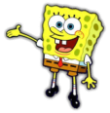 Developed an automated identification algorithm
Based on Naïve Bayes classifier
Fingerprints:
network names
broadcast packet sizes
supported capabilities
Simulated user tracking with traffic from 500+ users
Assume encryption and device address changes each hour
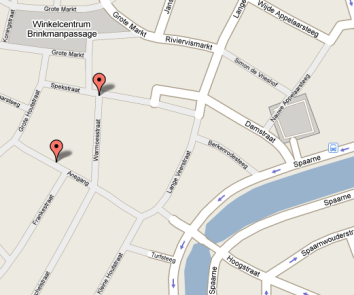 Was Alice here?
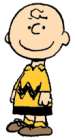 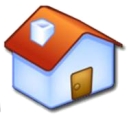 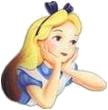 Known to be
from Alice
Question: Given some traffic samples from a device, 
can we identify when it is present in the future?
19
[Speaker Notes: More generally, …]
Fingerprint Accuracy
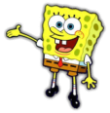 Results:
53% of devices can be identified with 90% accuracy when at a small hotspot for the day (5 devices/hour)
27% with 99% accuracy
17% even if in a very busy hotspot (100 users/hour)

More fingerprints exist  this is only a lower bound!
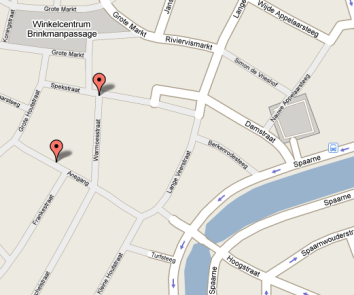 Was Alice here?
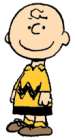 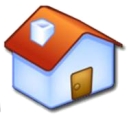 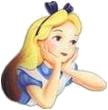 Known to be
from Alice
Question: Given some traffic samples from a device, 
can we identify when it is present in the future?
20
[Speaker Notes: More generally, …]
Is There a Common Defense?
Bootstrap
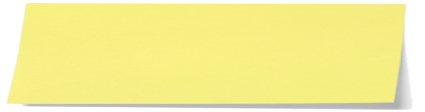 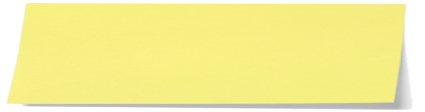 Name: Bob’s Network
Secret: Alice<3Bob
Name: Alice’s Laptop
Secret: Alice<3Bob
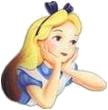 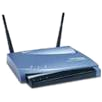 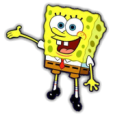 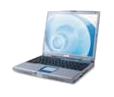 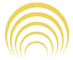 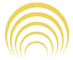 From: 11:22:33:44:55:66
To:  BROADCAST
Search probe
From: 11:22:33:44:55:66
To:  BROADCAST
Announcement
Discover
Is Bob’s Network here?
Bob’s Network is here
Problem:
Long-term
Linkability
Authenticate
and Bind
From: 11:22:33:44:55:66
To: AA:BB:CC:DD:EE:FF
Credentials, key exchange
Proof that I’m Alice
From: AA:BB:CC:DD:EE:FF
To: 11:22:33:44:55:66
Credentials, key exchange
Proof that I’m Bob
Problem:
Short-term
Linkability
From: 11:22:33:44:55:66
To: AA:BB:CC:DD:EE:FF
Send Data
From: AA:BB:CC:DD:EE:FF
To: 11:22:33:44:55:66
21
Goal: Make All Bits Appear Random
Bootstrap
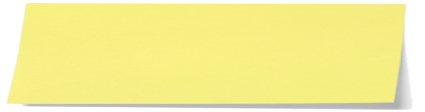 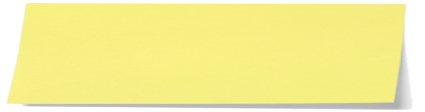 Name: Bob’s Network
Secret: Alice<3Bob
Name: Alice’s Laptop
Secret: Alice<3Bob
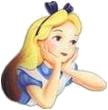 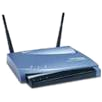 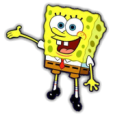 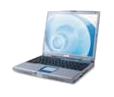 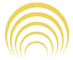 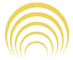 Discover
No bits
linkable over
the long-term
Authenticate
and Bind
Many streams
overlap in 
real traffic
 much nosier
side-channels
Send Data
22
[Speaker Notes: We argue that we can make this entire class of attacks much more difficult to carry out if wireless protocols make all bits appear random to third parties. This includes all the packets sent for discovery and authentication and all bits in link layer headers. This is our goal.]
Goal: Make All Bits Appear Random
Bootstrap
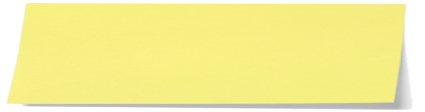 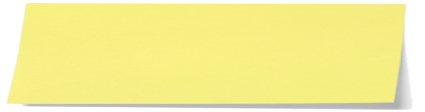 Name: Bob’s Network
Secret: Alice<3Bob
Name: Alice’s Laptop
Secret: Alice<3Bob
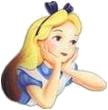 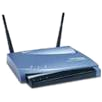 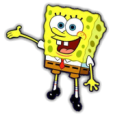 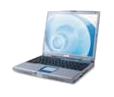 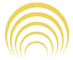 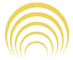 Discover
Identifiers
needed for
rendezvous!
Identifiers
needed for
authentication!
Authenticate
and Bind
Identifiers
needed for
packet filtering!
Send Data
23
[Speaker Notes: We argue that we can make this entire class of attacks much more difficult to carry out if wireless protocols make all bits appear random to third parties. This includes all the packets sent for discovery and authentication and all bits in link layer headers. This is our goal.

Assume other people around]
Outline
Quantifying the tracking threat

Building identifier-free protocols

Private crowd-sourcing
24
Design Requirements
When A generates Message to B, she sends:	 F(A, B, Message)             →              PrivateMessage where F has these properties:
Confidentiality: Only A and B can determine Message.
Authenticity: 	B can verify A created PrivateMessage.
Integrity: 	B can verify Message not modified.
Unlinkability: 	Only A and B can link PrivateMessages			to same sender or receiver.
Efficiency:	B can process PrivateMessages as fast 			as he can receive them.
A→B  Header…
Unencrypted payload
25
[Speaker Notes: More specifically, what I mean…]
Solution Summary
Confidentiality
Authenticity
Unlinkability
Integrity
Efficiency
Today’s protocols
(e.g., 802.11 WPA)
Only
Data
Payload
Only
Data
Payload
Only
Data
Payload
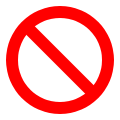 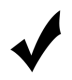 Temporary addresses
(e.g., [Gruteser 05, Jiang 07])
Only
Data
Payload
Only
Data
Payload
Only
Data
Payload
Finger-
prints
remain
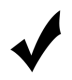 Public Key
Symmetric Key
SlyFi: Discovery/Binding
SlyFi: Data packets
26
[Speaker Notes: So MAC Pseudonyms by themselves do not give us…

It is also non-trivial to combine pseudonyms and WPA because WPA exposes identifiers in the discovery and binding process]
Straw man: Encrypt Everything
Bootstrap
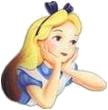 -   Key for Alice→Bob
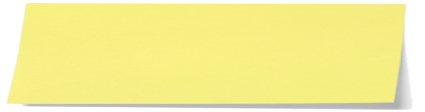 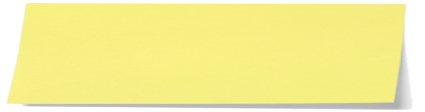 Name: Alice’s Laptop
Secret: Alice<3Bob
derive keys
Name: Bob’s Network
Secret: Alice<3Bob
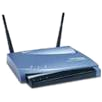 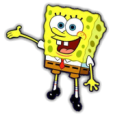 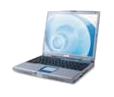 KAB
-   Key for Bob→Alice
KBA
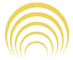 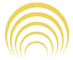 Idea: Use bootstrapped keys to encrypt everything
27
[Speaker Notes: To try to obtain the best of both worlds, we then may try to encrypt everything. After all, we already have…]
KShared1
KShared2
KShared3
…
Straw man: Symmetric Key Protocol
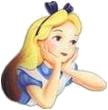 Probe “Lucy”
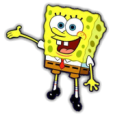 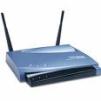 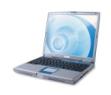 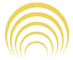 Client
Service
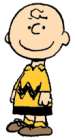 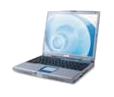 Check MAC:
KAB
Probe “Bob”
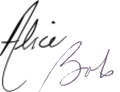 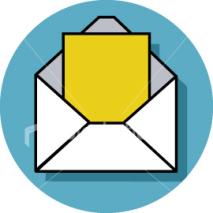 MAC:
KAB
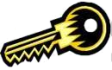 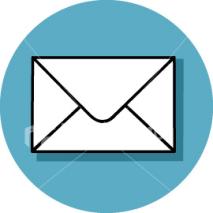 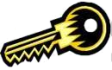 KAB
KSharedM
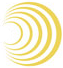 Try to decrypt with each key (accounts + associations)
Symmetric encryption(e.g., AES w/ random IV)
O(M)
28
[Speaker Notes: To address this problem, we might instead try to use symmetric key encryption, because it is much faster than public key encryption…]
KShared1
KShared2
KShared3
…
Straw man: Symmetric Key Protocol
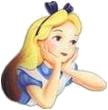 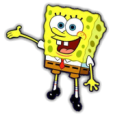 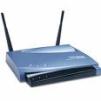 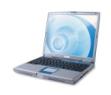 Client
Service
Check MAC:
KAB
Probe “Bob”
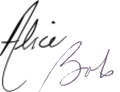 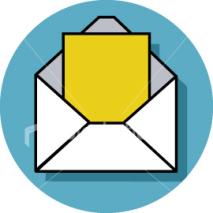 MAC:
KAB
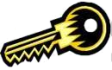 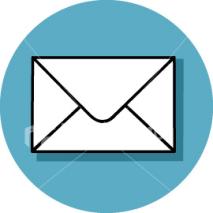 Too slow!(APs have 100s of accounts)
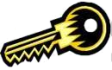 KAB
KSharedM
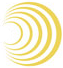 One key per sender (accounts + associations)
Symmetric encryption(e.g., AES w/ random IV)
1.5 ms/packet (M=100)
(Need < 200 μs/packet for 802.11g)
29
[Speaker Notes: To address this problem, we might instead try to use symmetric key encryption, because it is much faster than public key encryption…]
Check signature:
KAlice
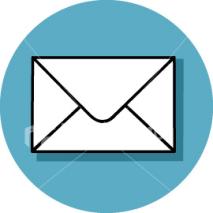 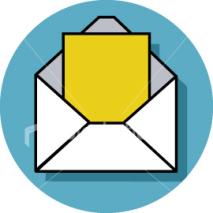 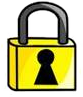 KBob
K-1Bob
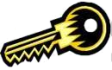 Key-private encryption(e.g., ElGamal)
Try to decrypt
Straw man: Public Key Protocol
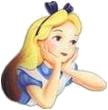 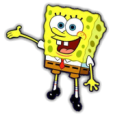 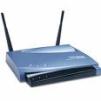 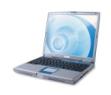 Client
Service
Probe “Bob”
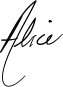 Sign:
K-1Alice
Too slow in practice!
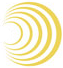 O(1)
~100 ms/packet
Based on [Abadi ’04]
30
[Speaker Notes: FIX XXXX

One way we can do this is …]
Solution Summary
Confidentiality
Authenticity
Unlinkability
Integrity
Efficiency
Only
Data
Payload
Only
Data
Payload
Only
Data
Payload
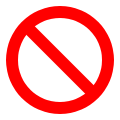 Today’s protocols
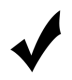 Only
Data
Payload
Only
Data
Payload
Only
Data
Payload
Finger-
prints
remain
Temporary addresses
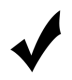 Public Key Protocol
Symmetric Key Protocol
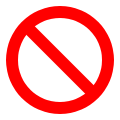 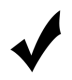 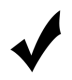 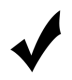 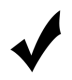 SlyFi: Discovery/Binding
SlyFi: Data packets
31
[Speaker Notes: So the encrypt everything approach]
SlyFi
Symmetric key almost works, but tension between:
Unlinkability: can’t expose the identity of the key
Efficiency: need to identify the key to avoid trying all keys

Idea: Identify the key in an unlinkable way

Approach:
Sender A and receiver B agree on tokens:  T1  , T2  , T3  , …
A attaches Ti     to encrypted packet for B
AB
AB
AB
AB
32
[Speaker Notes: To try to regain efficiency, we make the following observation: …

The key idea we leverage in our design of our solution slyfi is…]
KAB
Lookup Ti     in 
hash table to get KAB
SlyFi
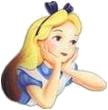 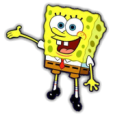 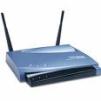 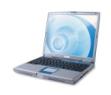 Required properties:
Third parties can not link Ti    and Tj    if i ≠ j
A doesn’t reuse Ti 
A and B can compute Ti    independently
Client
Service
AB
AB
Check MAC:
KAB
AB
Probe “Bob”
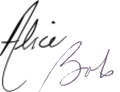 AB
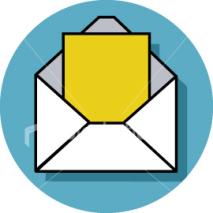 MAC:
KAB
Main challenge:
Sender and receiver must synchronize i
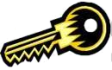 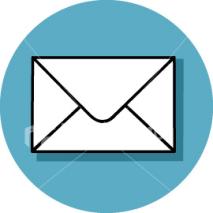 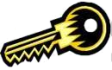 KAB
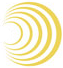 AB
Ti
AB
Symmetric encryption
(e.g., AES w/ random IV)
AB
150 μs/packet
(software)
AB
Ti    =  AES(KAB, i)
Ti    =  AES(KAB, i)
33
[Speaker Notes: That is, SlyFi is basically the same as the symmetric key approach, but …]
SlyFi: Data Transport
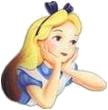 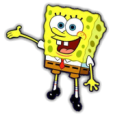 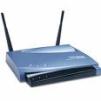 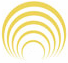 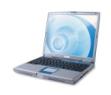 AB
i   =
1
2
3
4

T1
i   =
1
2
3
4
AB
AB
T 2
T 4
AB
AB
AB
AB
AB
AB
AB
T 3
T 3
T 2
T 1
T 4
…
T 3+k
T 3
hashtable
Data messages:
Only sent over established connections
 Expect messages to be delivered
 i = transmission number
On receipt of Ti  , B computes next expected: Ti+1
Handling message loss?
On receipt of Ti   save Ti+1, … , Ti+k  in table
Tolerates k consecutive losses (k=50 is enough [Reis ‘06])
No loss  compute one new token per reception
On receipt of Ti  , B computes next expected: Ti+1
On receipt of Ti  , B computes next expected: Ti+1
Handling message loss?
AB
AB
AB
AB
AB
AB
AB
34
[Speaker Notes: For data messages we make the observation …

Worst case is disconnected]
SlyFi: Discovery/Binding
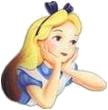 Not here.
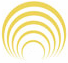 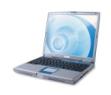 Not here.
...
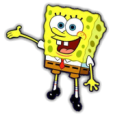 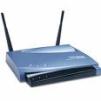 i = ?
Discovery & binding messages:
Often sent when other party is not present
 Can’t rely on transmission reception to synchronize i
AB
AB
AB
Probe: “Bob’s Device”
Probe: “Bob’s Device”
Probe: “Bob’s Device”
T2
Ti
T1
35
[Speaker Notes: We can not use the same approach for discovery and binding messages however, because discovery messages are often sent when the other party is not present. For example, Alice sends discovery probes whenever she opens up her laptop, even if bob is not present.]
SlyFi: Discovery/Binding
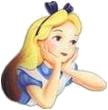 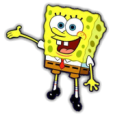 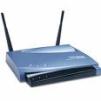 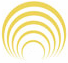 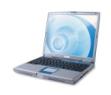 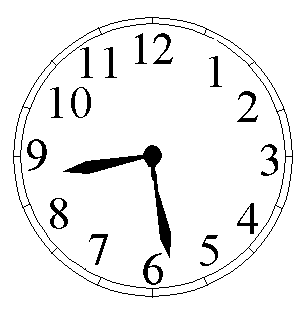 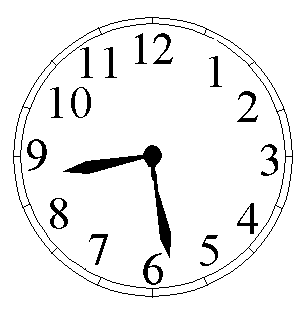 i =
i =

hashtable
AB
AB
AB
T i-c
T i
…
T i+c
Discovery & binding messages:
Infrequent: only sent when trying to associate
Narrow interface: single application, few side-channels
 Only require long-term unlinkability to prevent tracking
 i = current time/1 min
AB
Probe: “Bob’s Device”
Ti
36
Handling clock skew:
Receiver B saves Ti-c, … , Ti+c  in table
Tolerates clock skew of c minutes
Steady state:  compute one new token per minute
AB
AB
[Speaker Notes: We can not use the same approach for discovery and binding messages however, because discovery messages are often sent when the other party is not present. For example, Alice sends discovery probes whenever she opens up her laptop, even if bob is not present.]
SlyFi: Putting it Together
Bootstrap
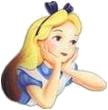 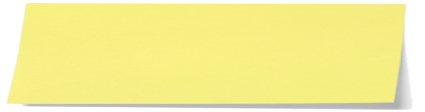 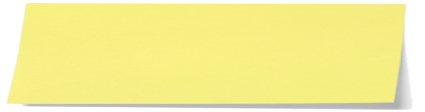 token
Name: Alice’s Laptop
Secret: Alice<3Bob
derive keys
Name: Bob’s Network
Secret: Alice<3Bob
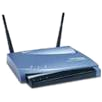 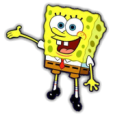 Ti     = AES(KAB       , i)
AB
AB
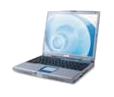 ti      = AES(KBA           , i)
token
encrypt
auth
token
encrypt
auth
KAB
KAB
KAB
KBA
KBA
KBA
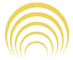 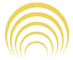 AB
encrypt
Enc(KAB        ,nonce, …)
MAC(KAB    , …)
Discover
Ti
nonce
from, to, capabilities, other protocol fields
Is Bob’s Network here?
auth
BA
Ti
nonce
from, to, capabilities, other protocol fields
Bob’s Network is here
session1
AB
Credentials, key exchange
Authenticate
and Bind
from, to, capabilities, other protocol fields
Ti
nonce
 Ksession1,2
BA
Credentials, key exchange
from, to, capabilities, other protocol fields
Ti
nonce
AB
AB
session1
Enc(KAB        , t0   , …)
MAC(KAB       , …)
Send Data
t0
from, to, seqno, …
session2
BA
37
t0
from, to, seqno, …
[Speaker Notes: Those are the two key primitives that enable slyfi. Now I’ll just quickly show how we put them together. Here is the original wireless protocol we had earlier. First, we derive a set of keys from the secret exchanged; this is basically the same as existing protocols except we derive a set of keys for discovery in each direction and get a key for token generation, encryption, and message authentication codes.

Then we use the token generation key to compute discovery tokens using the time as the input. We also attach a nonce to each packet.

This is used to encrypt the remainder with the encryption key. By using a random nonce, this also appears to be random.

We do the same thing for authentication messages, where we generate and exchange a new session key between alice and bob.

Finally, we use the session key to generate tokens in the data phase. Here we use the transmission number rather than the time since the link has been setup. Note that we don’t need a separate nonce in this case because we are ensured that no token will be used twice. Thus the token effectively serves as a nonce.]
Solution Summary
Confidentiality
Authenticity
Unlinkability
Integrity
Efficiency
Only
Data
Payload
Only
Data
Payload
Only
Data
Payload
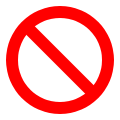 Today’s protocols
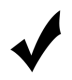 Only
Data
Payload
Only
Data
Payload
Only
Data
Payload
Finger-
prints
remain
Temporary addresses
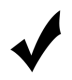 Public Key
Symmetric Key
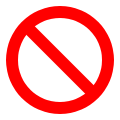 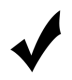 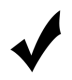 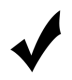 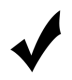 Long
Term
SlyFi: Discovery/Binding
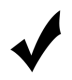 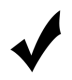 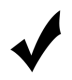 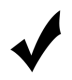 SlyFi: Data packets
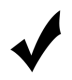 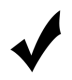 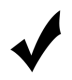 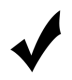 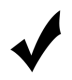 38
[Speaker Notes: Thus, we conclude that slyfi is efficient. For discovery and binding, it also provides …]
Outline
Quantifying the tracking threat

Building identifier-free protocols

Private crowd-sourcing
39
Problem: Commercial AP Selection
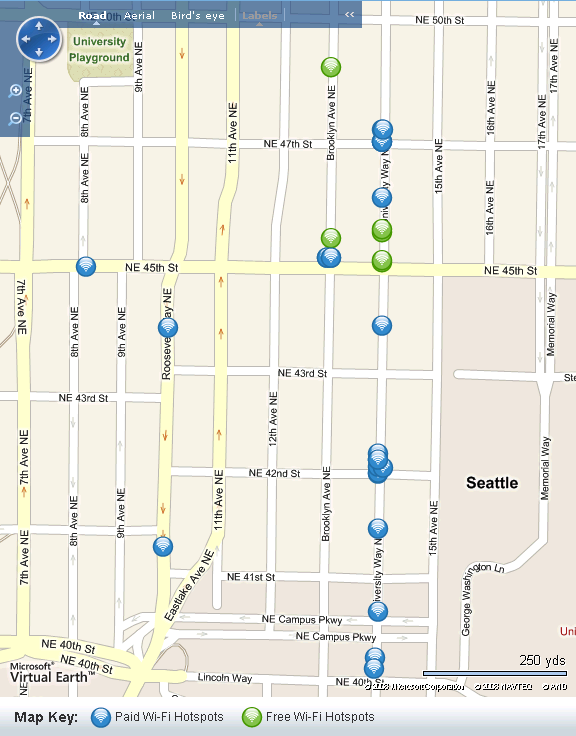 Jiwire.com
Hotspot database
We often have many choices of wireless access points (APs), but little information about each
40
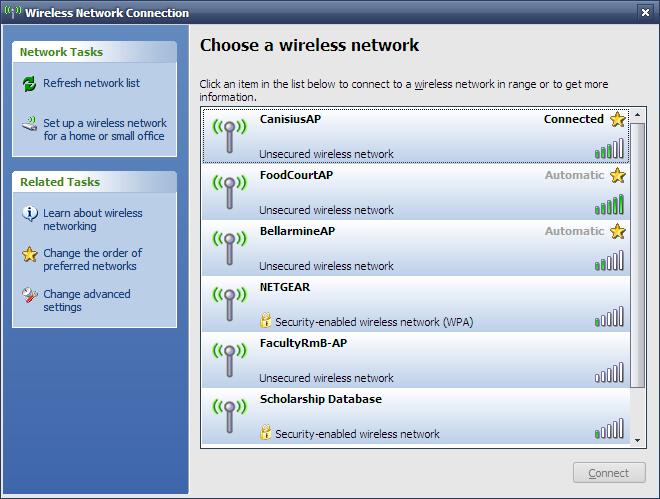 $9.99
tmobile
$3.99
attwifi (ap 1)
Quality = ???
attwifi (ap 2)
linksys
Free!
seattlewifi
Free!
Free Public Wifi
Which networks will run my applications? 
Which ones have good performance?
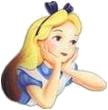 [Speaker Notes: Many of us have been in the situation where we are in a new area and want to find wireless connectivity. We might do this by looking up hotspots in a directory service like Jiwire.com. Or we might just open up our laptop and see lots of wifi access points or APs. But today, we can’t know the performance that we will get at these hotspots before we go to them and even then, we may have to pay money first. This is because we can only see the quality of the wireless link, not its backhaul connectivity or if it rate-limits users. Only then might we determine whether or not that the AP that we selected has poor performance or blocks our applications.]
Goal: Provide More Information
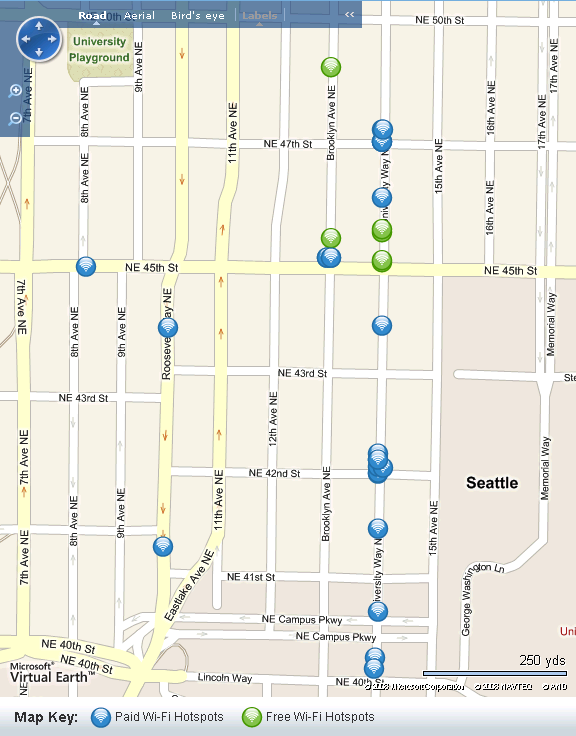 Improved
Hotspot database
Bandwidth: 300 kbpsBlocked ports: None
Bandwidth: 30 kbpsBlocked ports: Email
Bandwidth: 100 kbpsBlocked ports: None
Bandwidth: 300 kbpsBlocked ports: None
Bandwidth: 100 kbpsBlocked ports: None
Doesn’t work!
Bandwidth: 300 kbpsBlocked ports: None
Doesn’t work!
Doesn’t work!
Bandwidth: 300 kbpsBlocked ports: None
Bandwidth: 100 kbpsBlocked ports: Email, Skype
Bandwidth: 5 MbpsBlocked ports: None
Doesn’t work!
Doesn’t work!
Bandwidth: 300 kbpsBlocked ports: None
Doesn’t work!
Provide information about AP performance and application support
41
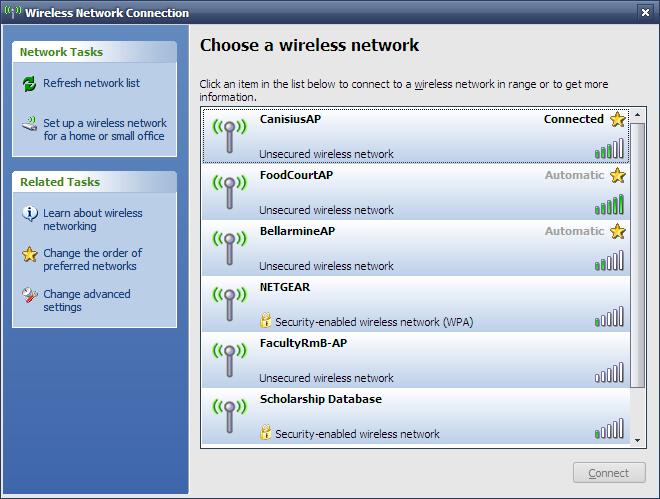 tmobile
attwifi (ap 1)
attwifi (ap 2)
linksys
seattlewifi
Free Public Wifi
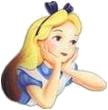 I need to use VoIP so this is the best network for me
[Speaker Notes: Our goal in this talk is to provide users with more information. That is, we would like to annotate hotspot directories with performance information about each AP. In addition, if users cache part of this directory while mobile, we would like them to accurately determine the performance information about APs that are visible so they can pick the best one.]
Goal: Wifi-Reports
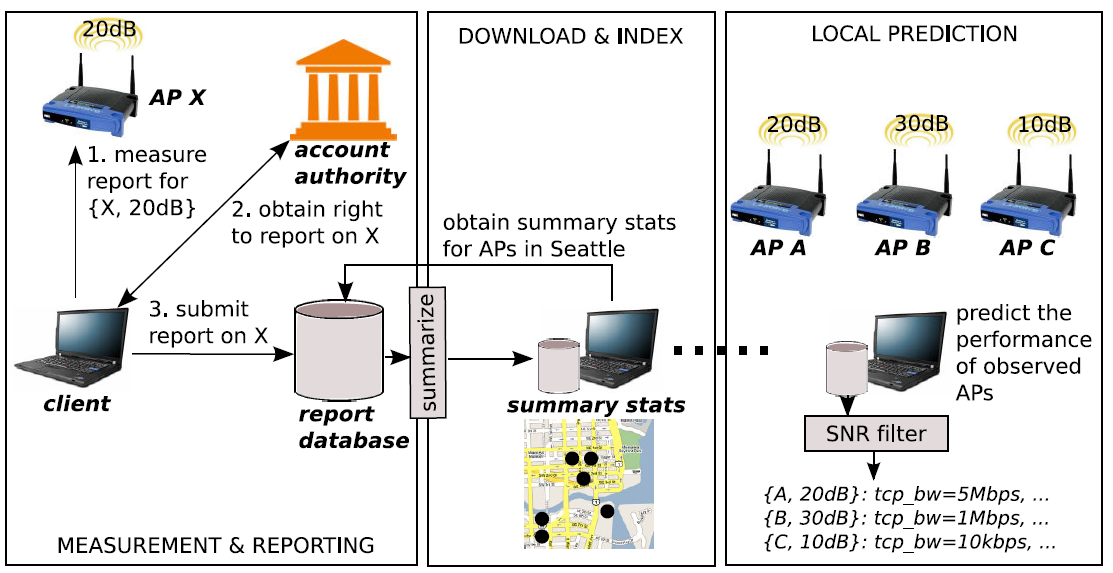 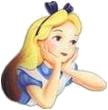 Users automatically report on APs  that they use
42
[Speaker Notes: One way to provide this information is to have users that use APs submit reports about them to a database. Future users can then obtain this information to predict their performance.

Our goal is to build such a system which we call wifi-reports. In such a system, first  a client would measure the APs that he uses. Then, he would login to the service via an account authority, like Google. This account authority would give him the right to submit the report to a database where all reports would be summarized.
Future users can download and cache these summaries, like with the iPass hotspot client today. Then they can find the best APs nearby.]
Design Challenges
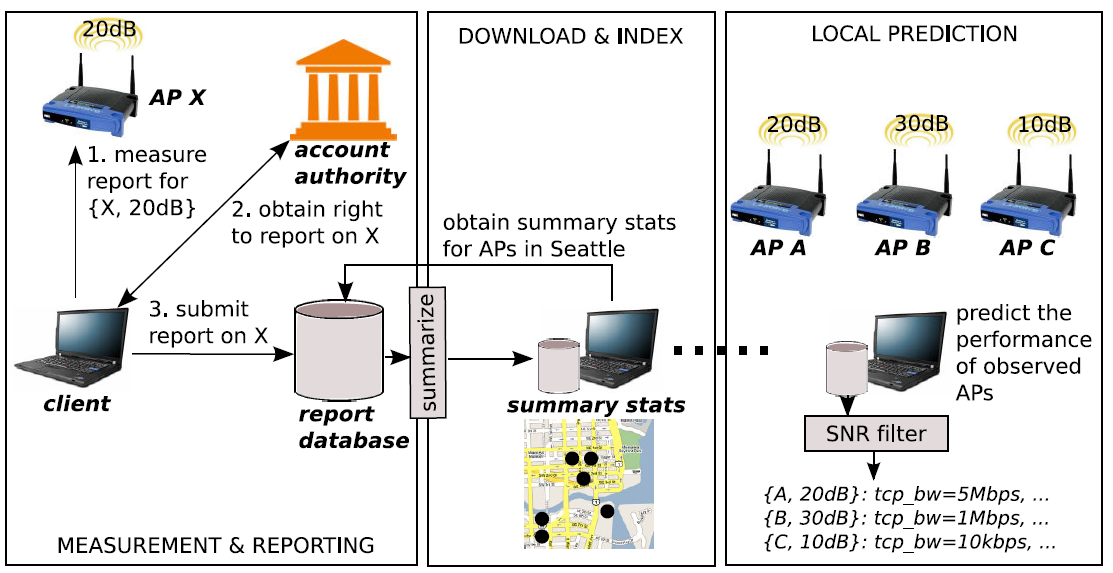 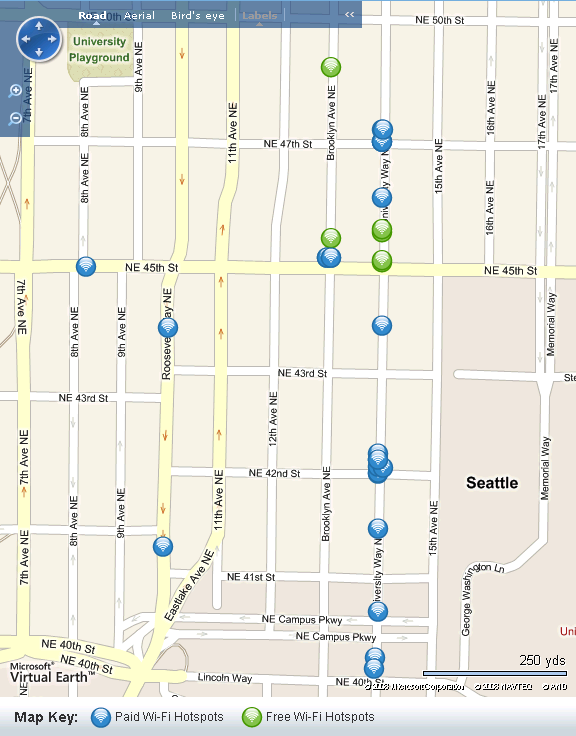 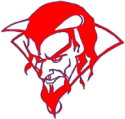 Bob’s Report on AP5
Bandwidth: 300 kbps
Bob’s Report on AP3
Doesn’t work!
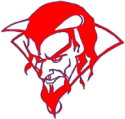 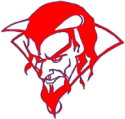 Bob’s Report on AP4
Doesn’t work!
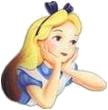 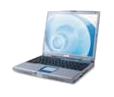 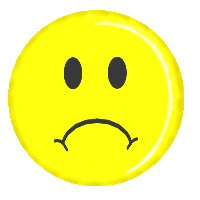 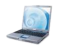 Mallory’s Report on AP4
Bandwidth: 10 Mbps
Mallory’s Report on AP4
Bandwidth: 10 Mbps
Mallory’s Report on AP4
Bandwidth: 10 Mbps
Mallory’s Report on AP4
Bandwidth: 10 Mbps
Mallory’s Report on AP4
Bandwidth: 100 Mbps
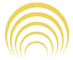 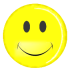 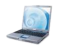 Bob’s Report on AP2
Doesn’t work!
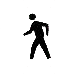 Bob’s Report on AP1
Doesn’t work!
Location Privacy: Authority/databases cannot link a user’s reports
Limited Influence: Only count 1 report per AP, per user
Location Context: Account for wireless channel conditions
43
[Speaker Notes: Any such reporting system raises several challenges.

First, because the use of an AP implicitly reveals a location where a user has been, if a user’s identity is attached to reports then they may worry that the account authority or database can track them, or that a third party that compromises the database can track them. Since we don’t want to disincentivize users from participating, we would like to reassure them that they can not be tracked and their location privacy will be protected. To do this, we need to ensure that a user’s reports can’t be linked together.

Second, since we are relying on users to submit reports, we also need to limit the influence of some users that might be malicious. For example, the owner of a hotspot might submit lots of reports that say it is great even if it is not. One way to limit influence would be to make sure that each user can only submit one report per AP.

Finally, since we are dealing with wireless APs, location and channel conditions will affect measured performance. So we need to take these conditions into account.]
Design Requirements
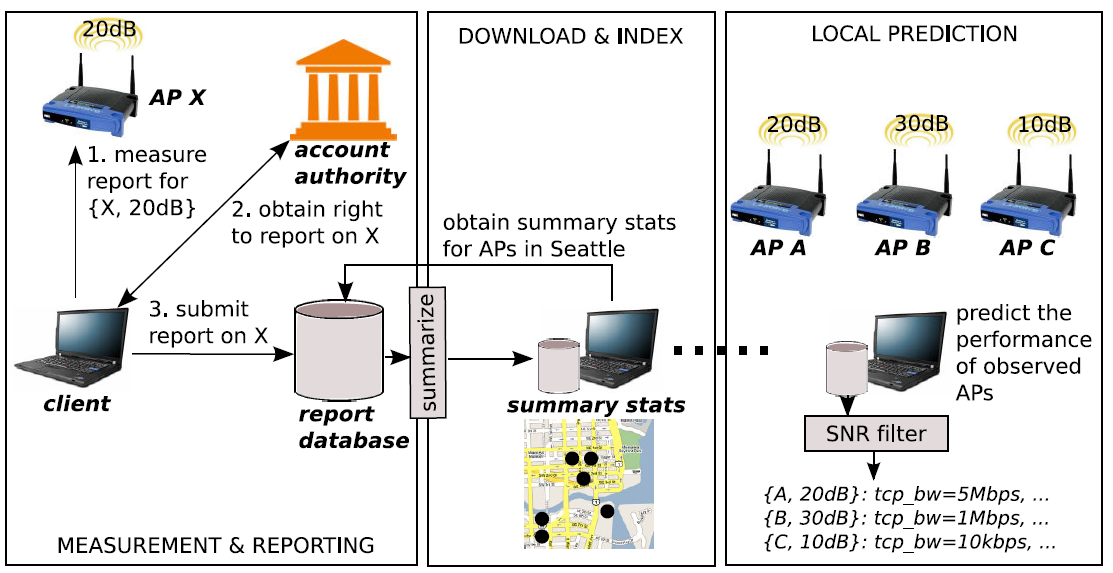 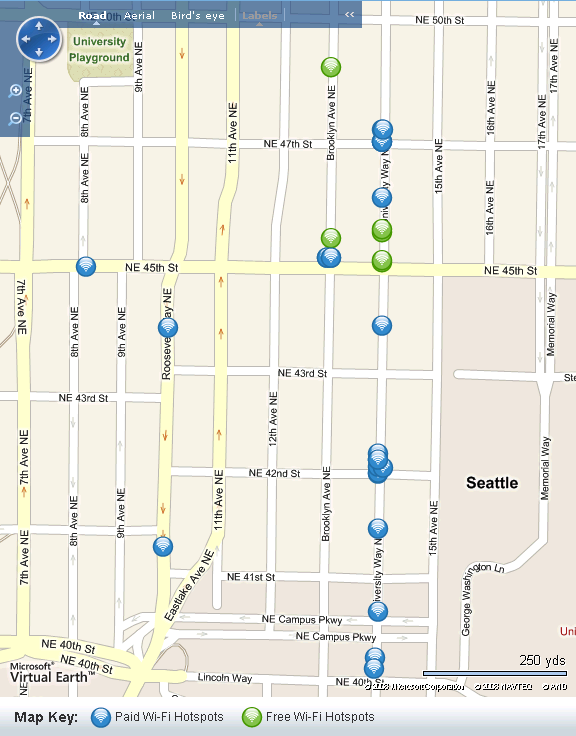 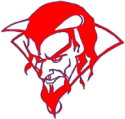 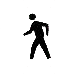 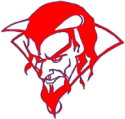 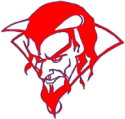 Mallory’s Report on AP4
Bandwidth: 10 Mbps
Mallory’s Report on AP4
Bandwidth: 10 Mbps
Mallory’s Report on AP4
Bandwidth: 10 Mbps
Mallory’s Report on AP4
Bandwidth: 10 Mbps
Mallory’s Report on AP4
Bandwidth: 100 Mbps
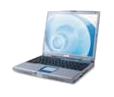 Location Privacy: Authority/databases cannot link a user’s reports
Limited Influence: Only count 1 report per AP, per user
Location Context: Account for wireless channel conditions
44
[Speaker Notes: If we want to build a a report collection system then, we need to deal with the three challenges I mentioned at the beginning of the talk: how we can guarantee to users that their location privacy will be respected, how we can also limit the influence of individual users, and how we can take into account location context.]
Straw men Protocols
Alice’s locations:

cafe1
tmobile #3Bob’s NetworkAlcohol Anon Net
CMU
…
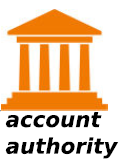 authenticate Alice
Location Privacy
If Alice has already submitted
a report on cafe1 then abort,
else save the report
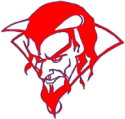 measure cafe1
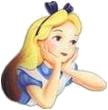 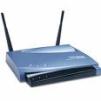 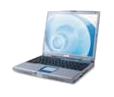 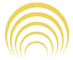 Anonymous
Report on cafe1
Bandwidth: 5 Mb
Anonymous
Report on cafe1
Bandwidth: 100 Mb
Anonymous
Report on cafe1
Bandwidth: 100 Mb
Anonymous
Report on cafe1
Bandwidth: 100 Mb
Anonymous
Report on cafe1
Bandwidth: 100 Mb
Anonymous
Report on cafe1
Bandwidth: 100 Mb
Anonymous
Report on cafe1
Bandwidth: 5 Mb
submit: R
submit: R
mix network
R   report on cafe1
Limited Influence
45
[Speaker Notes: Given these assumptions, we first try some simple protocols. The first thing we might try is to submit the reports over a mix network…]
starbucks2
cafe1
cafe2
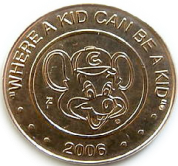 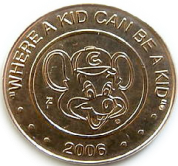 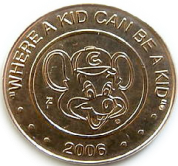 …
Report Protocol
List of all APs
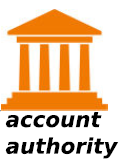 cafe1
cafesolstice
tmobile #4
AT&T #54

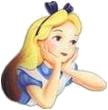 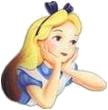 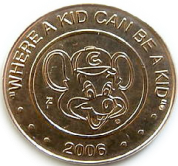 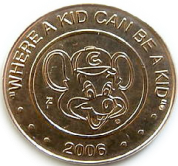 authenticate and
download list of APs
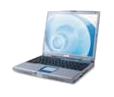 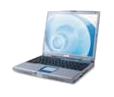 {kcafe1, k-1cafe1}  new key pair
Blind the token kcafe1  Tblind
{kcafe2, k-1cafe2}  new key pair
…
request: cafe1, Tblind
If Alice requested cafe1 before
then abort
else sign the token  Sblind
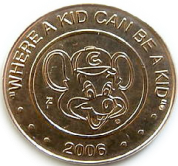 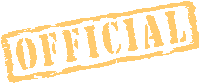 reply: Sblind
Unblind the signature  Scafe1
measure cafe1
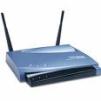 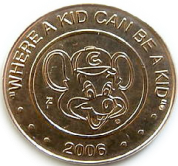 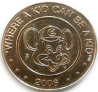 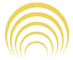 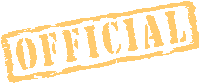 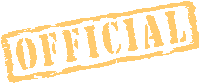 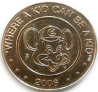 submit:
cafe1, Scafe1, kcafe1, R, SR
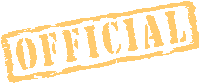 Report on cafe1
Bandwidth: 5 Mbps
Verify the signatures
Delete old reports signed with kcafe1
mix network
Report on cafe1
Bandwidth: 5 Mbps
R   report on cafe1
46
Sign the report  SR
[Speaker Notes: To achieve both properties, we need to do something less obvious. First we assume that the account authority has a list of APs in the system. We can build this list and update it in the same way that hotspot directories build their lists today, e.g., by having the owners of hotspots add them.

Now, at some point either before or after using APs, Alice logs in and downloads the list.

For each AP in the list…

For clarity, we’ll just look at the token for cafe1, we do the same thing for each one she generates. The idea is that we require alice to sign reports for cafe1 with this token. To achieve…

To get these properties with respect to  the account authority… Alice blinds the token…

The account authority signs the token but makes sure Alice can only request one token for cafe1. Although cafe1 is revealed in the request, the AA has no information about what it just signed.

Alice unblinds…

Then when Alice wants to submit a report…

Of course, all this can be done automatically by a software client.]
Report Protocol
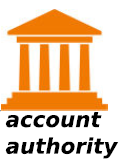 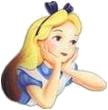 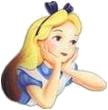 authenticate and
download list of APs
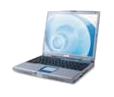 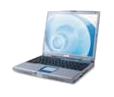 Problem: Asking for a token reveals the target AP
Solution: Ask for the tokens for all APs in a city
shinkatea
starbucks2
request: cafe1, Tblind
tullys
cafe1
cafe2
UW
…
reply: Sblind
APs in Seattle
measure cafe1
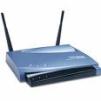 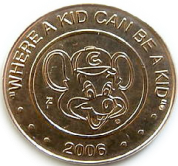 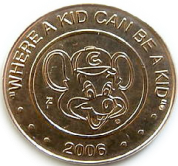 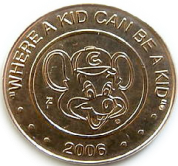 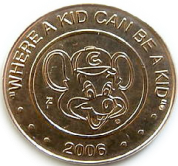 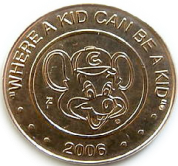 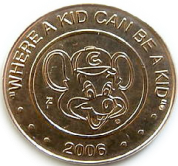 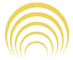 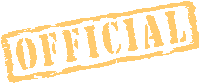 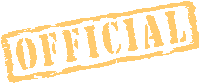 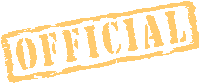 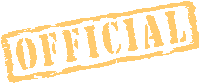 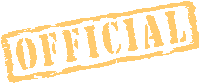 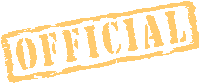 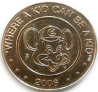 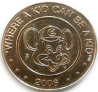 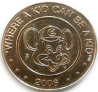 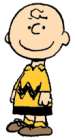 submit:
cafe1, Scafe1, kcafe1, R, SR
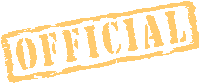 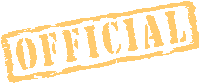 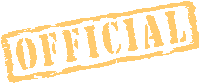 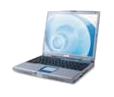 Problem: Some users may submit bad reports
Solution: Robust summary functions (e.g., median)
mix network
Report on cafe1
Bandwidth: 5 Mbps
Report on cafe1
Bandwidth: 5 Mbps
Report on cafe1
Bandwidth: 100 Mb
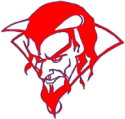 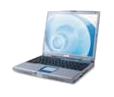 47
[Speaker Notes: There are two details that we still need to deal with. First, obviously if Alice only requests tokens for APs that she visits, then the account authority still learns this information. So, instead, Alice requests tokens for all the APs in each city that she visits. This can be done before or after actually using APs. So the authority learns which cities she visits, but not any specific location.
Second, even malicious users can get one token for an AP. So we need some way to filter out these bad reports. To do this, the database can use summary functions that are robust to outliers, such as the median function for real valued metrics.]
Summary
Slyfi
How to build a WiFi replacement that reveals no transmitted bits to eavesdroppers
Key challenge: ensuring efficient processing by both clients and Aps

Wifi-Reports
How to build a crowdsourcing application that preserves privacy
Key challenge: preventing malicious reports

Other relevant designs
Geo-fencing – limiting wireless network coverage to well-defined regions
48
Backup Slides
49
Geo-fencing
Build on the “virtual walls” model of wireless for privacy [Kapadia’07]: goal is to approximately confine connectivity with “virtual walls”
E.g., to an apartment, conference room, office

Prevents information reception outside intended service area for improved privacy and security

May be able to improve coverage within service area and reduce interference across service areas
50
Geo-fencing
Use steerable directional antennas to focus signals on a specified region

Stripe data across antennas to provide coverage only in the region

Code the packetstransmitted bythe antennas to prevent partial information retrieval
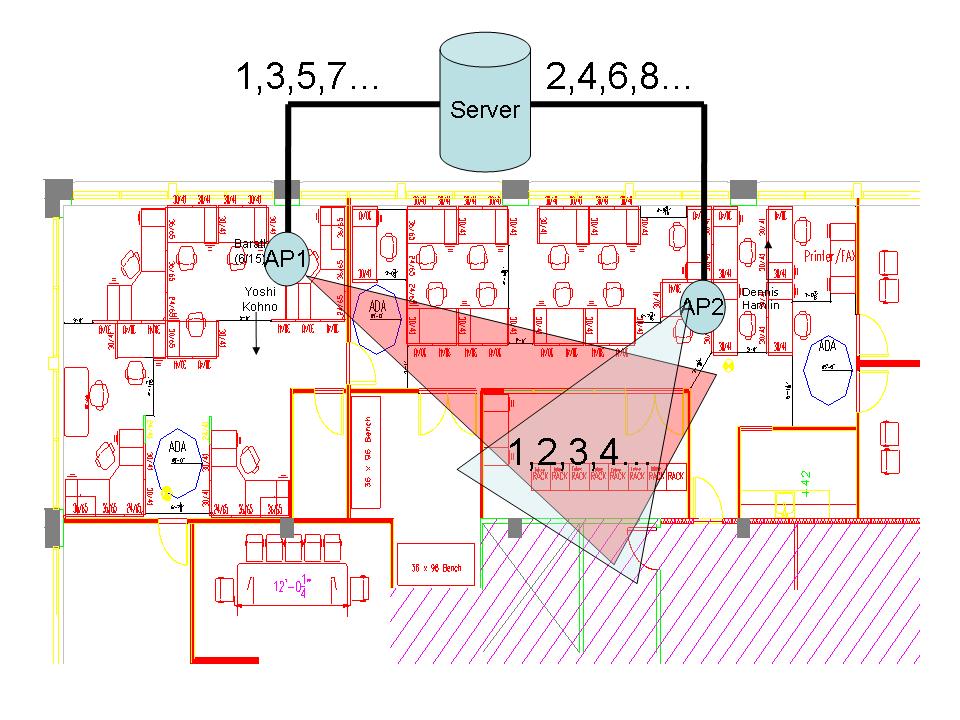 51
Geo-fencing Results
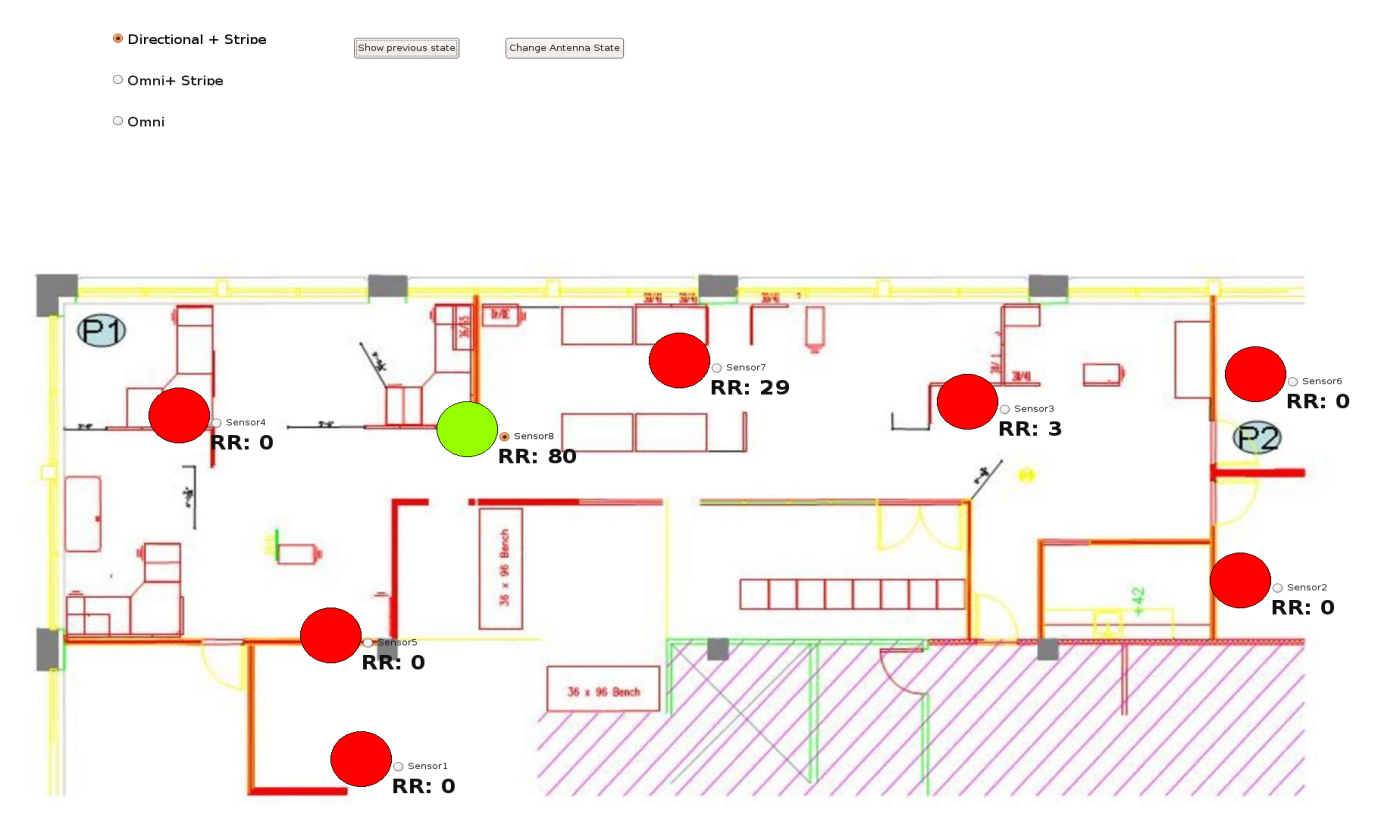 Coverage confined tosingle location
Indoor multipath reflections significantly distort antenna radiation pattern
Need periodic tuning of the antenna directions to track changes in environment
52
Challenge: Filtering without Identifiers
Which packets are for me?
Which packets are for me?
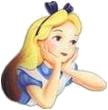 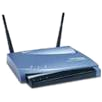 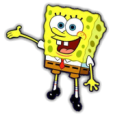 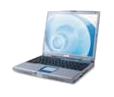 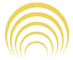 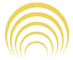 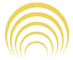 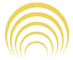 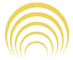 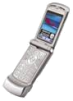 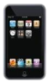 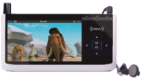 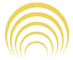 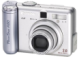 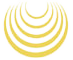 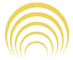 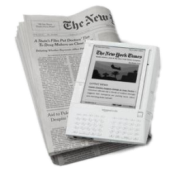 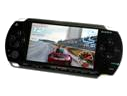 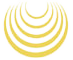 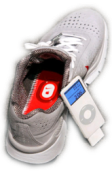 53
[Speaker Notes: Why is this hard to do? Since no longer have source or destination addresses in packets, filtering packets efficiently becomes much more challenging.]
Wireless Data Privacy
Third party can see the contents of your messages, e.g., email, credit card numbers
Addressed by encryption for confidentiality
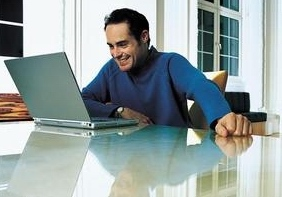 xxxxx
email
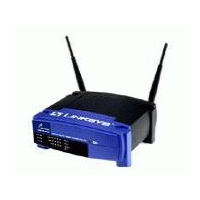 (Mary)
xxxxx
email
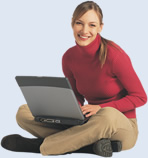 (Mary)
Traditional threat, assumed solved (soon)
54
Wireless Information Privacy
Third party can identity specific users or kinds of devices near a given location
Due to unique signatures, e.g., addresses
Hey, Mary’s next door! She’s reading email
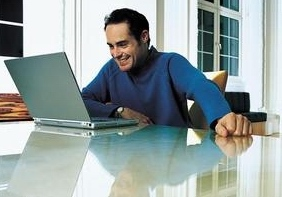 xxxxx
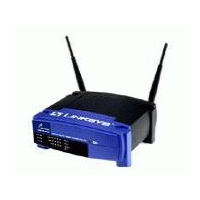 (Mary)
xxxxx
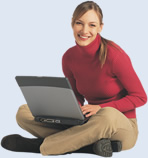 (Mary)
Less well known, point of our work
55
[Speaker Notes: Inventorying, presence, population, activity levels]
Best Security Practices Today
Temporary Addresses:
[Gruteser 05, Hu 06, Jiang 07, Stajano 05]
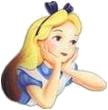 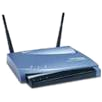 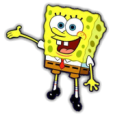 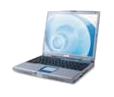 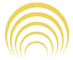 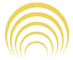 Discover
From: 19:1A:1B:1C:1D:1E
To:  BROADCAST
Search probe
From: 22:1E:3E:4F:A1:45
To:  BROADCAST
Announcement
Authenticate
and Bind
From: 19:1A:1B:1C:1D:1E
To: 22:1E:3E:4F:A1:45
Credentials, key exchange
 Ksession
From: 22:1E:3E:4F:A1:45
To: 19:1A:1B:1C:1D:1E
Credentials, key exchange
Confidentiality
Authenticity
Integrity
From: 19:1A:1B:1C:1D:1E
To: 22:1E:3E:4F:A1:45
Send Data
From: 22:1E:3E:4F:A1:45
To: 19:1A:1B:1C:1D:1E
56
[Speaker Notes: Of course, these identifiers really only need to be consistent during a single session of the protocol, so Alice and Bob can change them each time they meet. This is how we can get temporary device addresses.]
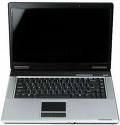 tcpdump
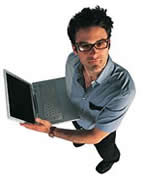 ?
time
Implicit Identifiers by Example
Implicit identifier: network destinations
IP <address, port> pairs in network traffic
At SIGCOMM, each visited by 1.15 users on average
Some nearly-unique destinations repeatedly visited (e.g., email server)
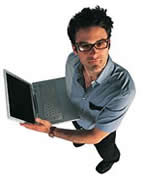 SSH/IMAP server:
159.16.40.45
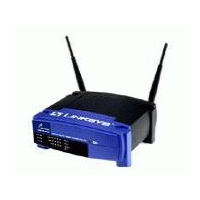 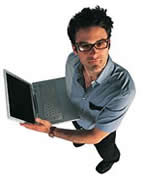 SSH/IMAP server:
159.16.40.45
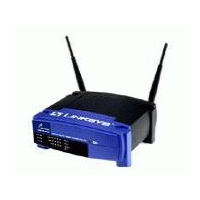 ?
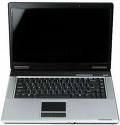 tcpdump
57
[Speaker Notes: Nearly-unique: or destinations visited by a very small number of people and thus distinguish them from others. For example, a school email server if you were the only person from that school at SIGCOMM]
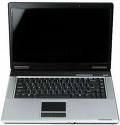 tcpdump
time
Implicit Identifiers by Example
Implicit identifier: broadcast packet sizes
Set of 802.11 broadcast packet sizes in network traffic
E.g., Windows machines NetBIOS naming advertisements; FileMaker and Microsoft Office advertise themselves
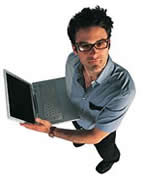 Broadcast pkt sizes:
239, 245, 257
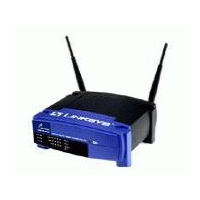 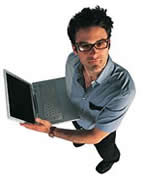 Broadcast pkt sizes:
239, 245, 257
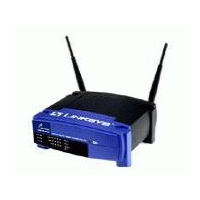 ?
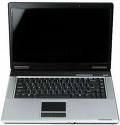 tcpdump
58
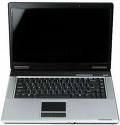 tcpdump
time
Implicit Identifiers by Example
Implicit identifier: MAC protocol fields
Header bits (e.g., power management., order)
Supported rates
Offered authentication algorithms
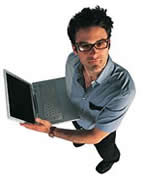 Protocol Fields:
11,4,2,1Mbps, WEP
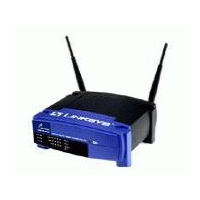 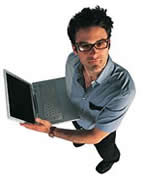 Protocol Fields:
11,4,2,1Mbps, WEP
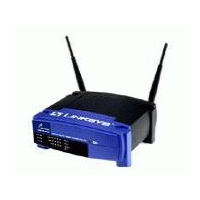 ?
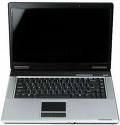 tcpdump
59
How Bad Is The Situation?
Start with anonymized trace from SIGCOMM 2004. Hundreds of users over multiple days

Split into training data and validation data and traffic samples (1 hour)

Convert user identities to pseudonyms

Now train on other features and try to identify users in validation data

Use user identities in trace for ground truth to see how well we did
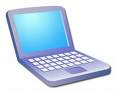 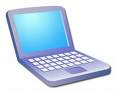 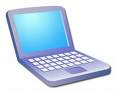 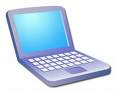 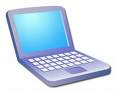 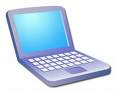 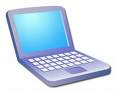 “A busy environment”
60
Features Combine to Find More Users
With all features, roughly half the users can be identified at least half the time (99% accuracy)

Some users emit highly specific features
Easily found in a crowd
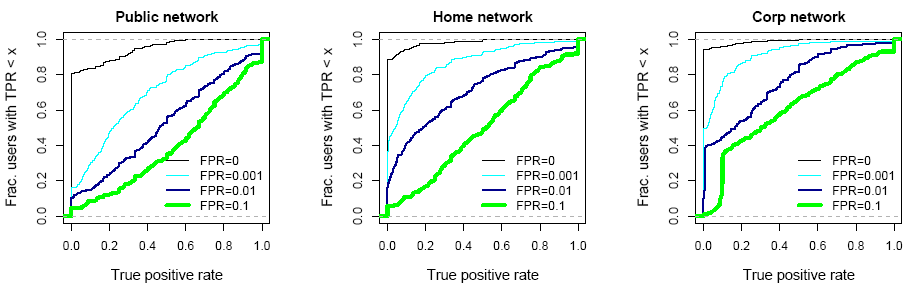 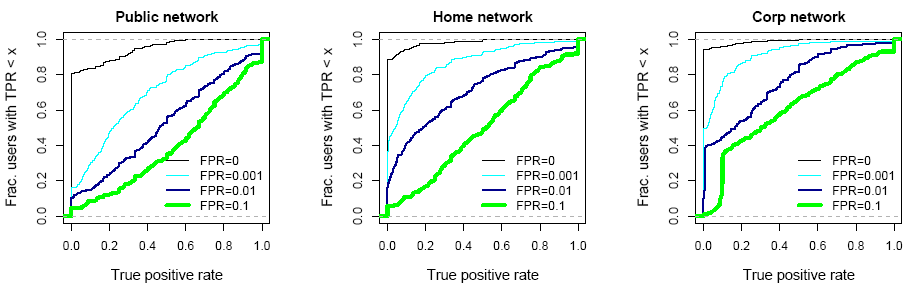 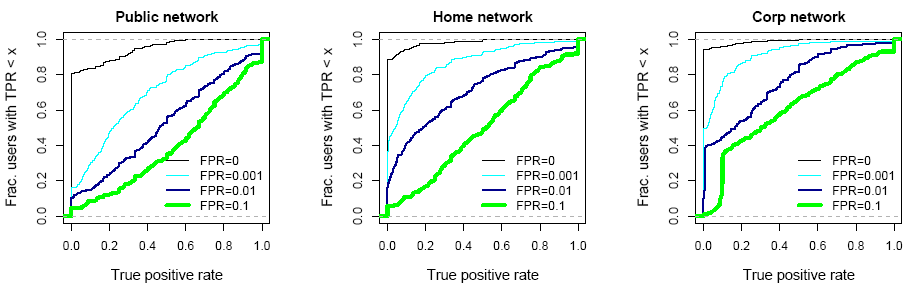 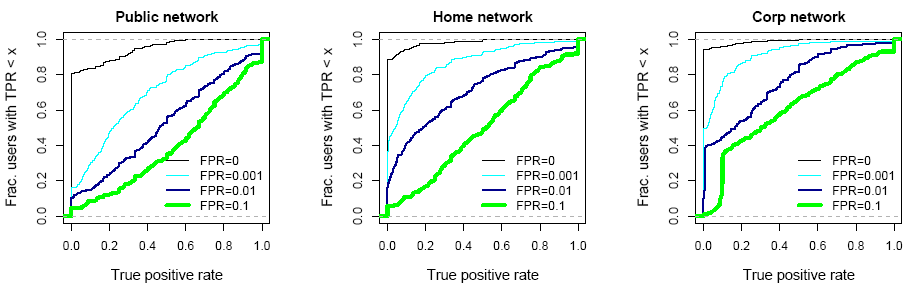 bcast + ssids +
fields + netdests
bcast + ssids +
fields
bcast + ssids
61
[Speaker Notes: Lower to the left is better]